Information ProtectionM365 Business Premium + Microsoft E5 Information Protection
Add Microsoft E5 Information Protection to M365 Business Premium to fortify your data security and safeguard sensitive information with data classification, encryption and monitoring, ensuring AI-ready data foundations.
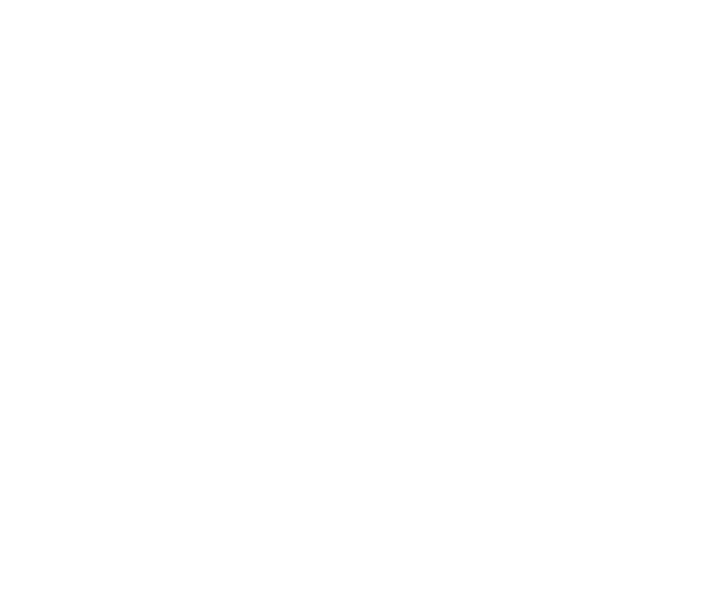 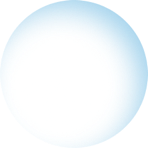 With data expected to reach 394 zettabytes by 2028,1 securing and managing sensitive information becomes a growing challenge.
90% of data created in 2025 will need to be protected due to privacy, compliance and security concerns.2 This includes customer information, intellectual property and other sensitive data.
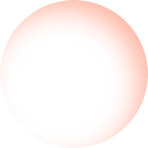 Securing the expanding data landscape
Despite the critical need to protect data, only 45% will be properly protected by 2025,2 highlighting the need for advanced solutions to prevent leaks, breaches and compliance violations.
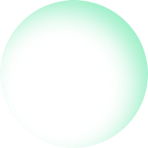 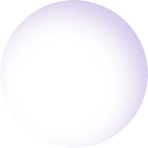 By 2025, 30% of data will be consumed in real-time,2 making it even more crucial to secure data in transit and at rest.
Statista – Worldwide data created
Seagate – WP-DataAge2025
Evolution of data protection
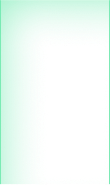 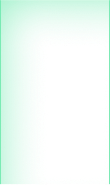 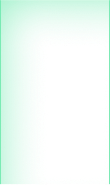 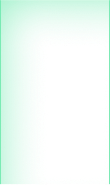 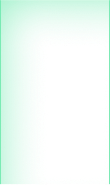 Zero Trust & AI Driven Security  (Late 2010s – 2020s)
On-Prem Digital Protection (1990s-2000s)
Cloud Adoption & Endpoint Security (2010s)
Integrated Cybersecurity Ecosystems & Governance (Future)
Manual & Physical Security 
(Pre-digital Era)
Data was stored in physical files with locks, restricted access and paper shredders for protection.
As businesses digitised, data was stored on local servers protected by firewalls, antivirus and encryption.
Cloud computing led to off-premises data and emphasised endpoint security, MFA and cloud firewalls.
Zero trust principles emerged, with AI-powered threat detection and widespread adoption of DLP tools.
Organisations now integrate data classification, governance and compliance with automated threat protection and accountability.
Basic Safeguards 
Manual data classification and static access controls.
Perimeter Defences 
Firewalls and antivirus software to secure external threats.
Compliance-Driven Protection 
Data encryption to meet legal regulations.
Smart Automation
AI-powered tools for real-time threat detection, adaptive labelling and dynamic data classification.
Smart Automation 
Continued evolution of AI-driven solutions for comprehensive protection, governance and compliance.
Focused on controlling physical access and using manual processes for protection.
Focused on securing network perimeter and endpoints against malware, phishing and external attacks.
Cloud computing made encryption essential for data protection and compliance mandates.
AI monitors user behaviour, detects threats and classifies data dynamically based on sensitivity.
Automation and AI ensure efficient, global security with fewer errors.
Current state of business
Rising Threat Sophistication
Use of Unapproved Tools
Growing Regulatory Pressures
Adoption of Zero Trust and AI Security
Data Growth Outpacing Protection Capabilities
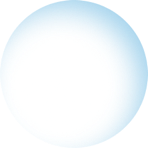 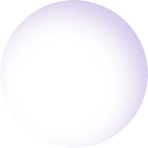 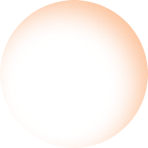 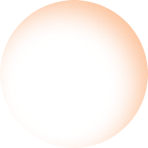 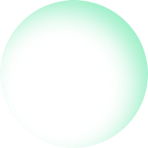 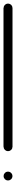 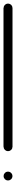 Cyber attacks have become more advanced, with AI-powered phishing, ransomware-as-a-service and deep fake threats targeting businesses of all sizes.
Employees may use GenAI or other unapproved tools, inadvertently pasting sensitive information that can be exploited.
With exponential data growth, organisations struggle to scale protection measures, leaving significant amounts of sensitive data unprotected.
As data protection regulations tighten, SMBs face challenges in staying compliant with evolving standards.
Companies are shifting toward zero trust architectures and AI-driven solutions to proactively identify threats, ensure adaptive data protection and maintain resilience.
The critical importance of information protection for SMBs
Small and medium-sized businesses (SMBs) in Australia and New Zealand face escalating cyber threats, with SMBs representing 60% of cyber crime reports in Australia in 2023.1  This highlights the critical importance of robust information protection strategies to safeguard sensitive data and ensure business continuity.
Protect sensitive data
Ensure compliance
Mitigate financial risks
Build customer trust
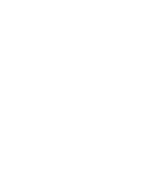 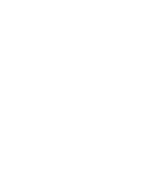 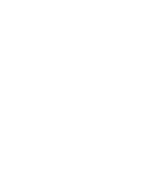 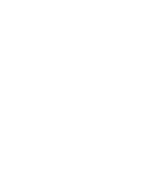 Minimise downtime and protect operations against disruptions caused by data loss or breaches.
Protect customer, employee and business information from unauthorised access and breaches.
Meet regulatory requirements, avoiding legal consequences and financial penalties.
Demonstrate a commitment to security, enhancing brand reputation and customer loyalty.
ASBFEO Newsletter 2023
M365 Business Premium: Enhancing collaboration, productivity and security
Microsoft 365 Business Premium offers productivity tools and advanced security for SMBs:

All-in-One Productivity Suite: Includes Office apps, Teams, Exchange, SharePoint and OneDrive.
Advanced Security: Defender for Business protects against threats with endpoint protection, behavioural detection and automated responses.
Device Management: Manage and secure devices centrally with Intune.

In today’s digital landscape, small and medium businesses (SMBs) must balance collaboration and productivity and security with information protection to safeguard data, maintain compliance and protect their reputation. Here’s how Microsoft E5 Information Protection can help:
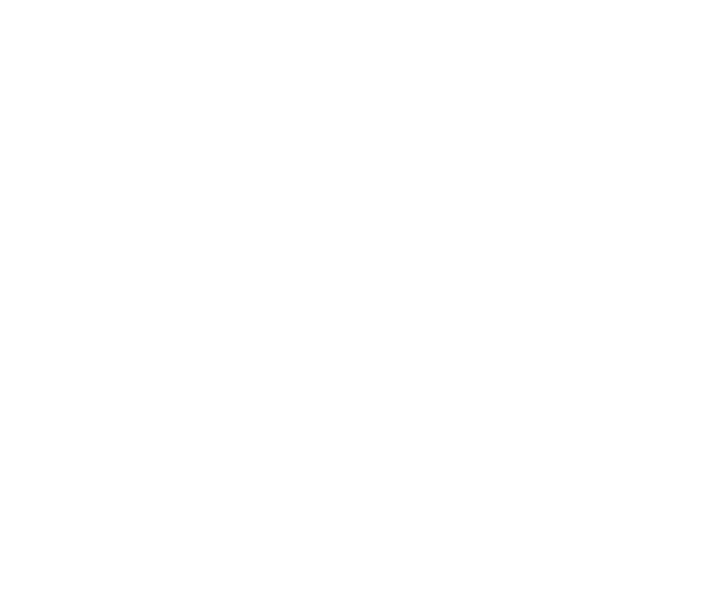 Microsoft 365 Business Premium
Cloud Services
Teams
Exchange
OneDrive
SharePoint
Bookings
Loop
Clipchamp
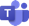 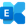 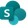 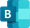 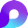 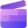 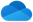 Desktop Apps
Compliance Risks: Provides robust DLP tools and customisable policies to safeguard sensitive data and ensure compliance.

Scalability: Scales with your data growth, closing security and compliance gaps.
Automation: Automates data classification and governance for efficient management at scale.

Encryption: Delivers advanced encryption and threat protection to reduce risks of breaches and leaks
Outlook
Word
Excel
PowerPoint
Publisher(PC Only)
Access(PC Only)
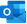 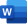 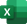 Comprehensive Security
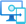 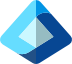 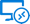 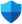 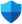 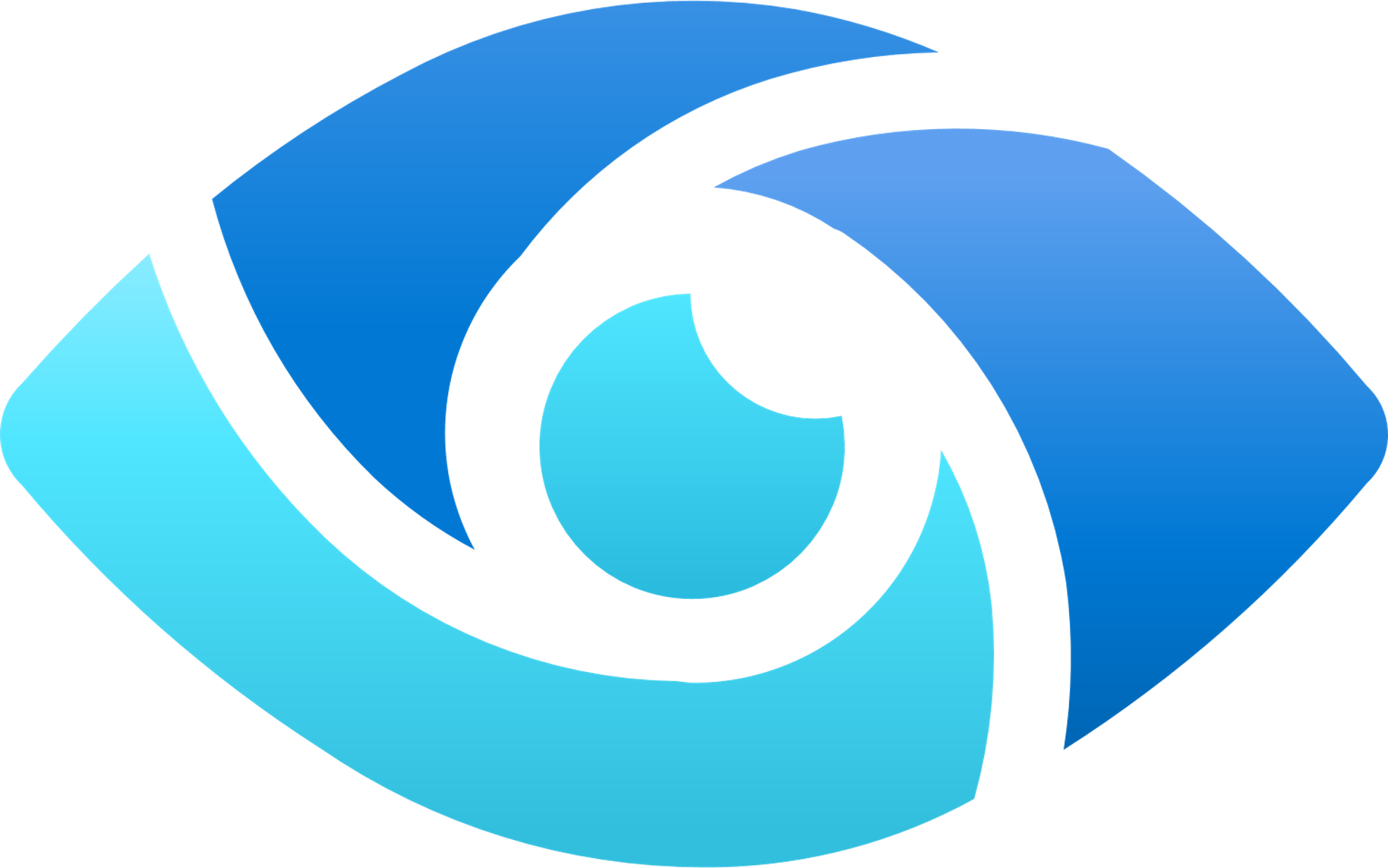 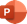 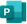 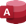 Intune
Purview
Entra ID
Azure Virtual Desktop
Defender for Business
Defender for 0365
$32.90 per user/month
Introducing Microsoft E5 Information Protection
Microsoft E5 Information Protection (MIP) helps organisations safeguard data, ensure compliance and maintain privacy by automatically classifying, labelling and protecting sensitive information across storage and sharing.
Data Insights and Adaptive Protection
Cross-Platform Protection and Compliance
Data Insights
Adaptive Protection
Retention Labels
Records Management
Cross-platform Protection
Data Retention and Deletion
Data Classification and Protection
Records Management and Compliance
Data Classification and Labelling
Message Encryption
Customer Key
DLP Policies
Records Management
Data Retention and Deletion policies
+ $10.50 per user/month
M365 Business Premium + Microsoft E5 Information Protection
Introducing Microsoft E5 Information Protection
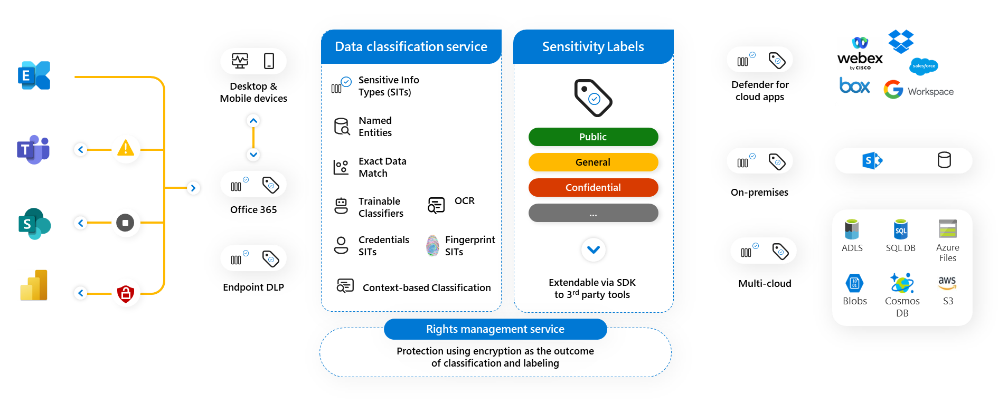 Image Source: Microsoft
Added value of Microsoft E5 Information Protection
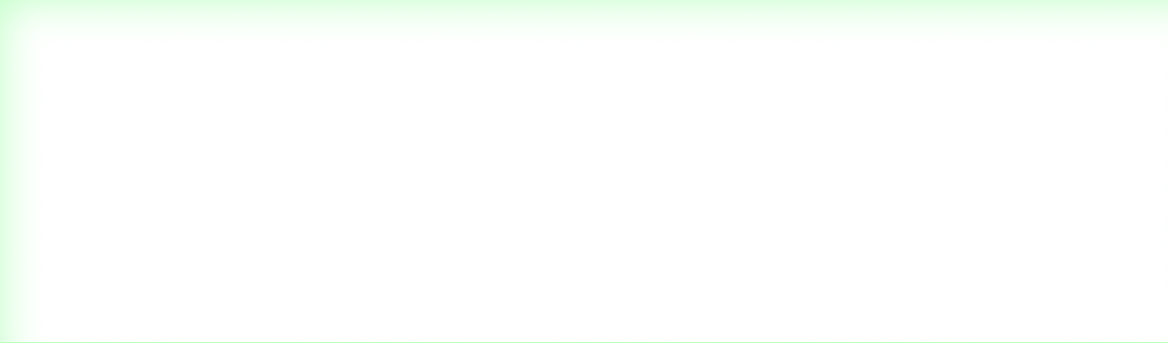 Data Classification
AI-Driven Data Management and Compliance
Data classification helps organisations identify, classify and protect sensitive data using AI insights. Predefined policies assess risks, improve compliance and streamline protection across systems.
Intelligent Classification: The system uses machine learning to automatically detect and classify sensitive data based on content, context and predefined rules. This empowers businesses to handle data more effectively and reduce the risk of accidental exposure.
Compliance at Scale: Automatically classify data across different environments and ensure that sensitive information is protected according to regulatory standards, making compliance more manageable and less prone to errors.
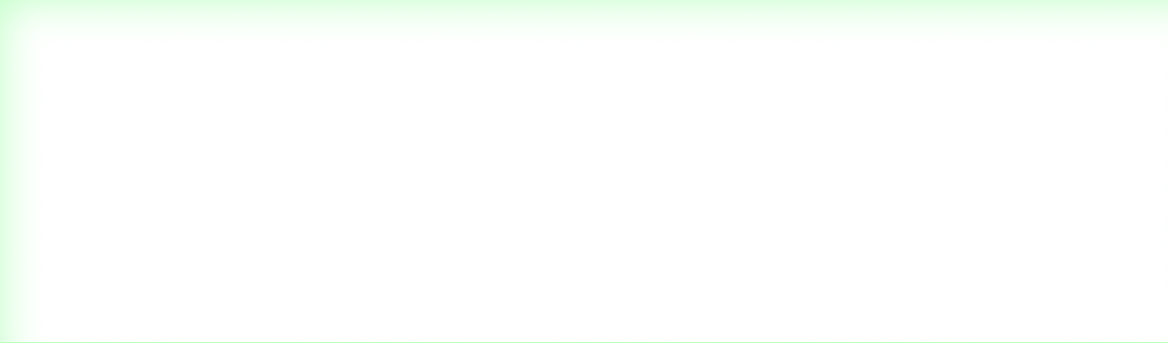 Sensitivity Labelling
Classifying and Protecting Data According to Sensitivity
Sensitivity labelling classifies and protects data based on its sensitivity, applying automatic or manual labels to documents and emails, ensuring secure handling both internally and externally.
Automated Protection: Sensitivity labels can be automatically applied to documents and emails based on predefined policies, ensuring that sensitive data is always classified and protected according to organisational rules.
Guided User Experience: Users are guided on how to handle and share sensitive information by visual cues (watermarks, labels/tags, alerts), ensuring compliance without requiring manual intervention. This reduces the risk of accidental exposure or mishandling of sensitive data.
Added value of Microsoft E5 Information Protection
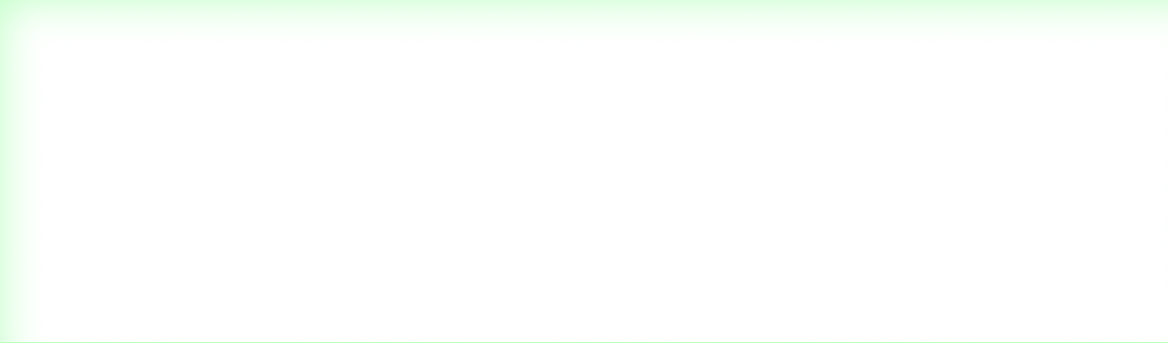 Advanced Message Encryption
Ensuring Confidentiality and Secure Communication
Advanced message encryption protects sensitive email content from unauthorised access, enabling secure viewing, replying and forwarding by both internal and external recipients, ensuring confidentiality and compliance.
Encryption in Action: When a user sends an encrypted email, the recipient receives a secure message with the ability to view and respond, ensuring that sensitive content stays protected regardless of the recipient’s location or organisation.
Compliance and Control: Administrators can define encryption policies based on predefined rules, ensuring that only authorised recipients can access sensitive information. The solution integrates seamlessly with existing email systems, making it easy to implement and manage.
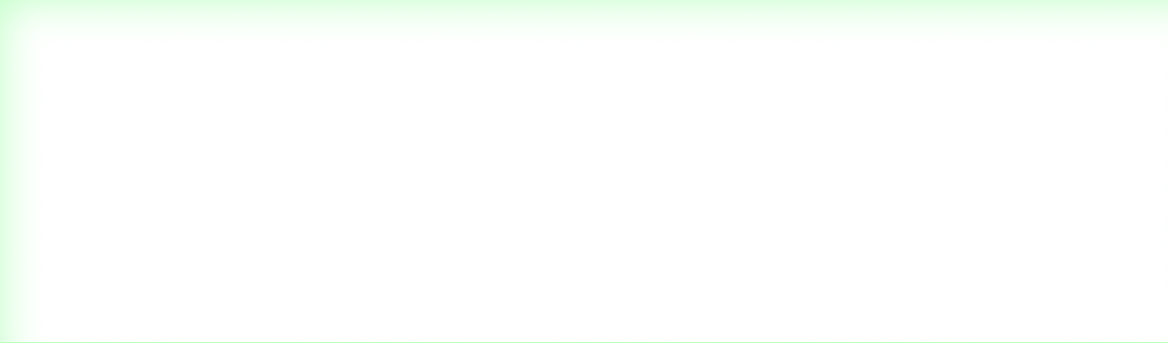 Sensitivity Labelling
Automating Data Classification for Consistent Protection 
Automates data classification based on predefined rules, aligning with regulatory and security requirements, reducing errors and ensuring consistent protection.
Streamlined Automation: Classification is automated, with rules that trigger based on data content, context or metadata, ensuring that sensitive data is consistently protected according to defined policies.
Compliance & Efficiency: By aligning data management with compliance and security requirements, organisations can significantly improve operational efficiency and reduce risks associated with misclassification or manual errors.
Added value of Microsoft E5 Information Protection
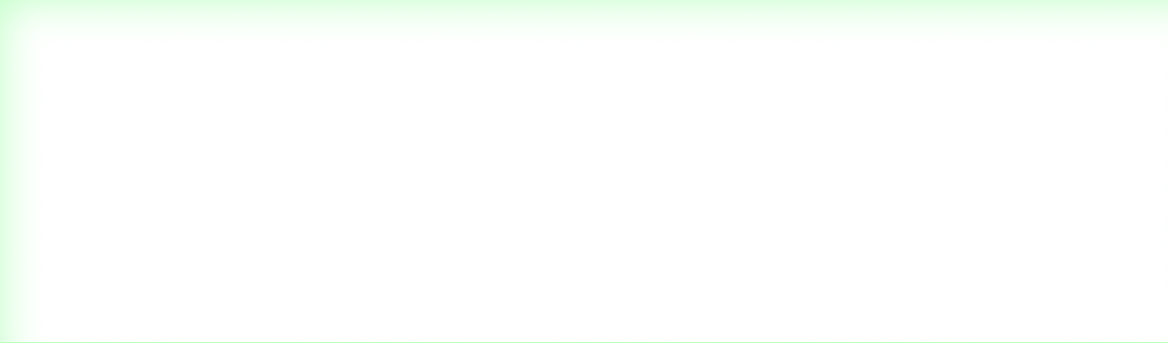 Exact Data Match
Ensuring Confidentiality and Secure Communication
Exact data match (EDM) matches sensitive data against predefined patterns to provide more accurate classification and protection, minimising false positives and improving compliance with regulatory standards.
Enhanced Accuracy: By using exact patterns to identify sensitive data, EDM reduces the chances of misclassifying or overlooking critical information, ensuring accurate classification and protection.
Minimised False Positives: With precise data matching, EDM minimises the occurrence of false positives, improving the efficiency of data protection systems and ensuring that sensitive data is identified and managed with greater accuracy.
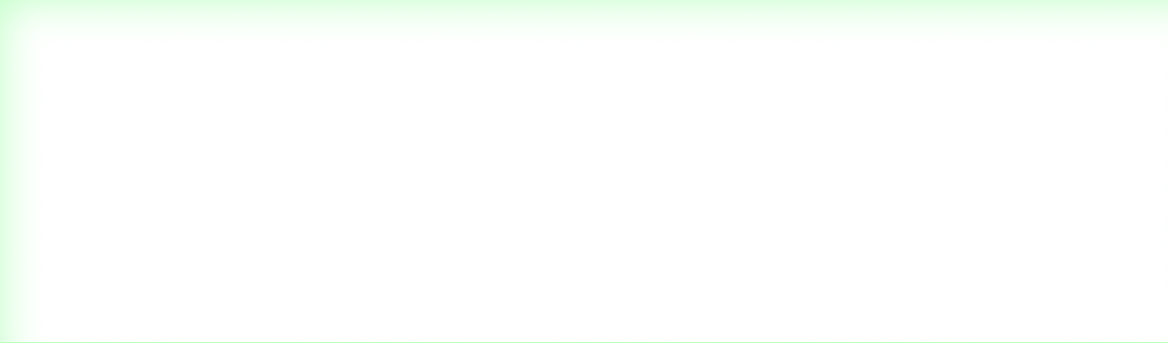 Teams Data Loss Prevention (DLP)
Protecting Sensitive Data in Collaboration Tools
Teams DLP safeguards sensitive data in Microsoft Teams by monitoring messages, files and meetings. It applies policies to prevent accidental sharing of confidential information, reducing data breach risks and ensuring compliance.
Real-Time Detection: Teams DLP continuously scans messages, files and meeting content for sensitive information. If a policy violation occurs, the system can block sharing or notify users, preventing unintentional leaks of confidential data.
Automated Policy Enforcement: Pre-configured policies ensure that sensitive content is automatically flagged or blocked according to organisational requirements, maintaining compliance without manual intervention.
Added value of Microsoft E5 Information Protection
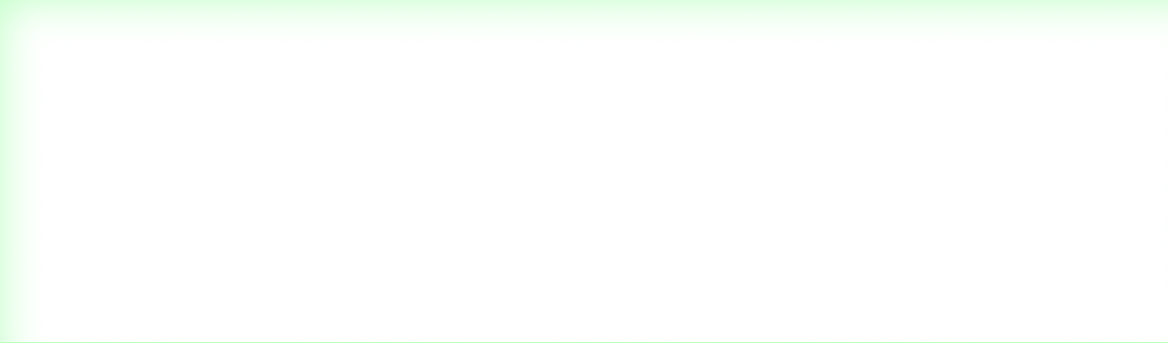 Data Lifecycle Management
Managing Data Retention and Deletion for Compliance and Risk Reduction
Data lifecycle management automates retention and deletion, ensuring data is kept only as needed and disposed of per compliance requirements, reducing risks and ensuring governance.
Automated Retention & Deletion: Policies automate retention and deletion schedules based on data classification, regulatory requirements or business needs, ensuring compliance and reducing manual oversight.
Risk Mitigation: Automated data lifecycle management reduces risks associated with data over-retention, ensuring that only the necessary data is kept while securely disposing of outdated or unnecessary information.
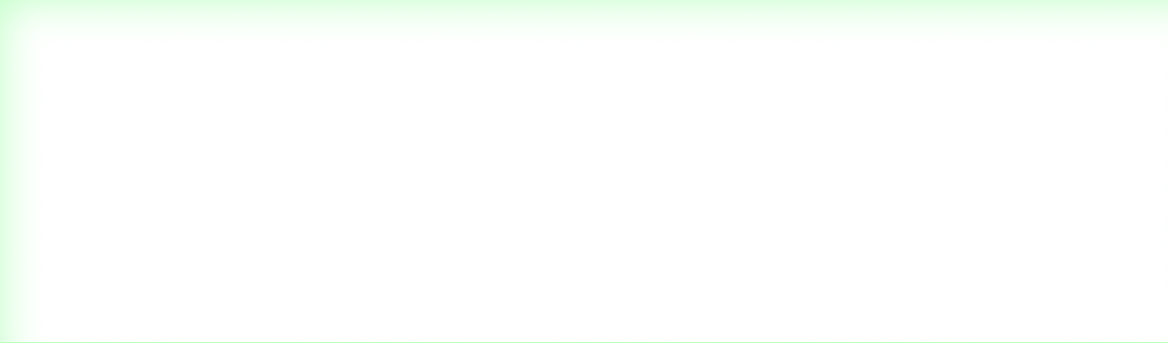 Customer Key
Ensuring Data Control with Customer-Managed Encryption Keys
Customer Key gives organisations greater control over their data by allowing them to manage encryption keys for Microsoft cloud services. With this feature, businesses can ensure that only authorised personnel can access their encrypted data, enhancing data security and compliance.
Customer-Controlled Encryption: Organisations can manage their own encryption keys, giving them full control over access to their sensitive data, ensuring that only authorised entities can decrypt it.
Regulatory Compliance: Customer Key helps meet compliance requirements by ensuring that the organisation maintains full control of their encryption keys, offering an added layer of security for sensitive data.
Added value of Microsoft E5 Information Protection
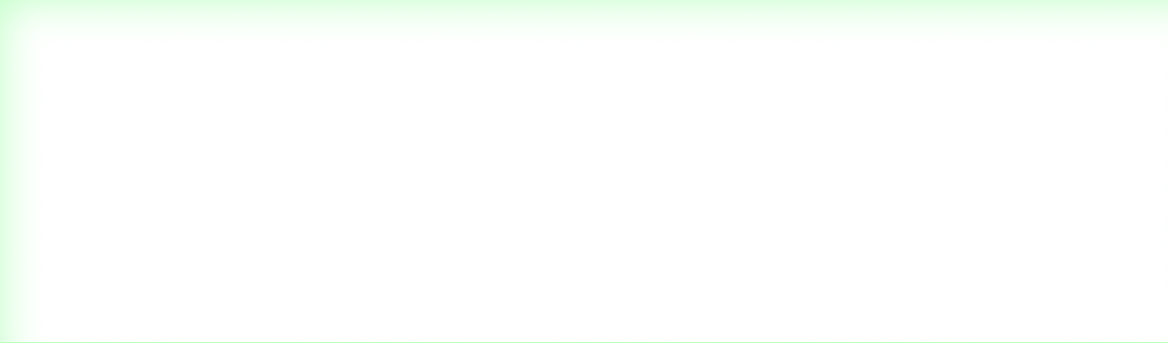 Double Key Encryption
Enhancing Data Protection with Dual Encryption Keys
Double key encryption enhances security by requiring two keys for decrypting data, one controlled by the organisation and the other by Microsoft. This dual-key approach strengthens data protection and ensures that only authorised users have access to sensitive information.
Dual-Level Security: Both the organisation and Microsoft hold separate encryption keys, preventing unauthorised access and ensuring that only authorised parties can decrypt data.
Compliance and Security: Double key encryption helps organisations meet stringent regulatory requirements while providing an additional layer of protection against unauthorised data access or breaches.
Establish robust compliance foundations with Microsoft E5 Information Protection
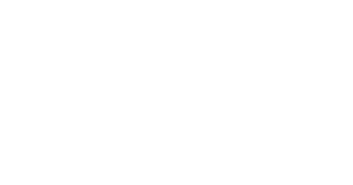 Proactive Threat Protection
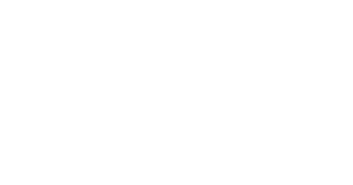 Comprehensive Data Protection
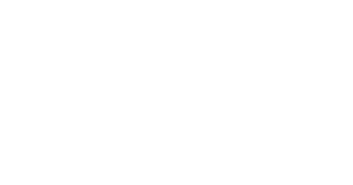 Compliance Assurance
Detect and respond to cyber threats in real-time using advanced data loss prevention (DLP) policies, ensuring that sensitive data is kept safe from unauthorised access or leakage.
Safeguard sensitive information with enterprise-grade encryption, classification and monitoring across all endpoints and applications.
Help businesses meet stringent regulatory requirements with tools for data retention, classification and audit trails, ensuring full compliance with industry standards.
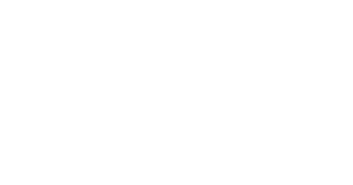 Seamless User Experience
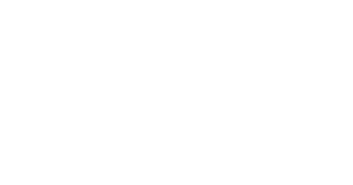 Uncover Shadow IT
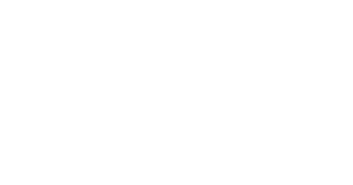 Continuous Monitoring and Adaptation
Empower employees to collaborate securely without compromising data protection, offering a balance of security and productivity.
Identify unauthorised applications and devices accessing company data, reducing vulnerabilities and ensuring that security policies cover all endpoints, both sanctioned and unsanctioned.
Monitor data usage, track retention schedules, enforce data deletion policies and adapt security policies based on evolving threats to ensure data is handled appropriately throughout its lifecycle.
Microsoft E5 Information Protection components
Microsoft E5 Information Protection
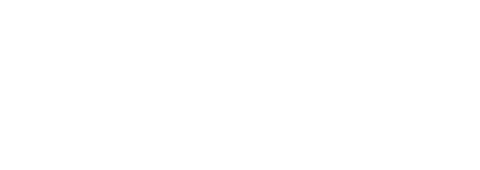 Know Your Data
Protect Your Data
Prevent Data Loss
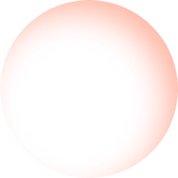 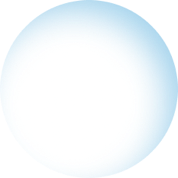 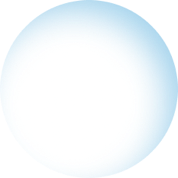 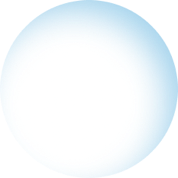 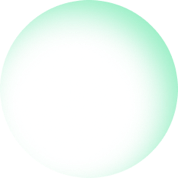 Data Discovery
Data Encryption
Data Protection
Data Lifecycle Mgmt
Data Loss Prevention
Data Classification
Sensitive Data Insights
Message Encryption
Double Key Encryption
Customer Key
Sensitivity Labelling
Proof of Compliance
Adaptive Protection
Retention Labels
Records Management
Data Retention/Deletion
DLP policies
Cross-platform Protection
Helps identify and classify sensitive data for better visibility and control.
Protects sensitive information using advanced and customisable encryption.
Safeguards data with labels, policies and compliance enforcement.
Automates data retention, secure deletion and lifecycle workflows.
Prevents unauthorised sharing of sensitive data across environments.
Instructions to customise this page for your business:
Add your company name into the heading
Add your security description under ‘Proven security specialists’
Click icon to add a picture that reflects or business or delete if not required
[Partner Name] is here to support your security journey from foundations to maturity
Your essential cyber security partner
Proven security specialists
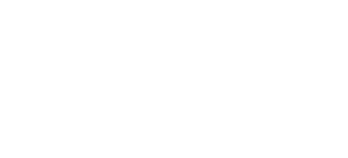 Security Risk Assessments, Regulation and Compliance Assessments
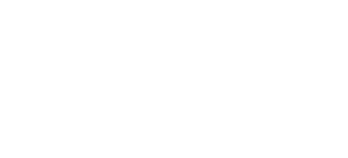 Post Assessment Workshops to Deep Dive into Gaps, Risks & Solutions
Collaborating as your strategic partner, [Partner Name] offers expertise, advice and co-managed security solutions from setting up strong security foundations to deploying end-to-end proactive protection that is aligned with your business and industry.
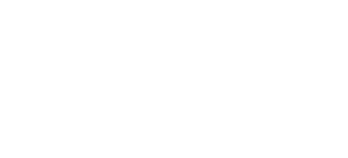 Security Strategy & Roadmap
Tailored Security Policies & Deployment to Address Gaps & Minimise Risks
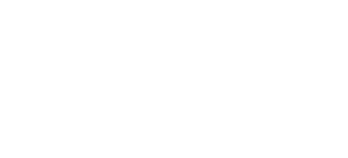 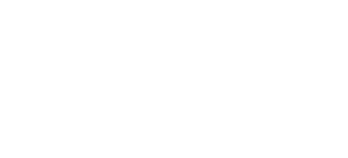 Threat Monitoring & Response
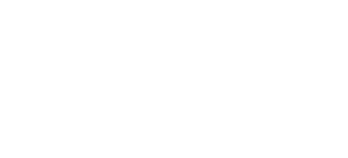 Security Policy Optimisation & Compliance Reporting